Upravte štýly predlohy textu
Titul Meno Priezvisko
Titul Meno Priezvisko
Obsah práce
1 slaid
2
Ciele práce
1 slaid
Zdôvodnenie výberu témy

Definovanie hlavného cieľa práce a čiastkových cieľov
3
Teoretická časť práce
1-2 slaidy
4
Analytická časť práce
2-4 slaidy
 ....  (napr. tabuľky, grafy, obrázky, snímky obrazovky, schémy, výpočty  ....).
Východiskový stav riešenej problematiky.
5
Závery analýzy
1 slaid
....  (napr. hlavné zistenia analýzy, sumarizácia výsledkov analýzy, ....).
6
Navrhované odporúčania
1-2 slaidy
Vlastné navrhované opatrenia
 ....  (napr. tabuľky, grafy, obrázky, snímky obrazovky, schémy, výpočty  ....).
7
Zhodnotenie návrhov
1 slaid
Zamerať sa na ekonomické zhodnotenie návrhov
8
Záver
1 slaid
Význam práce pre hospodársku prax.
9
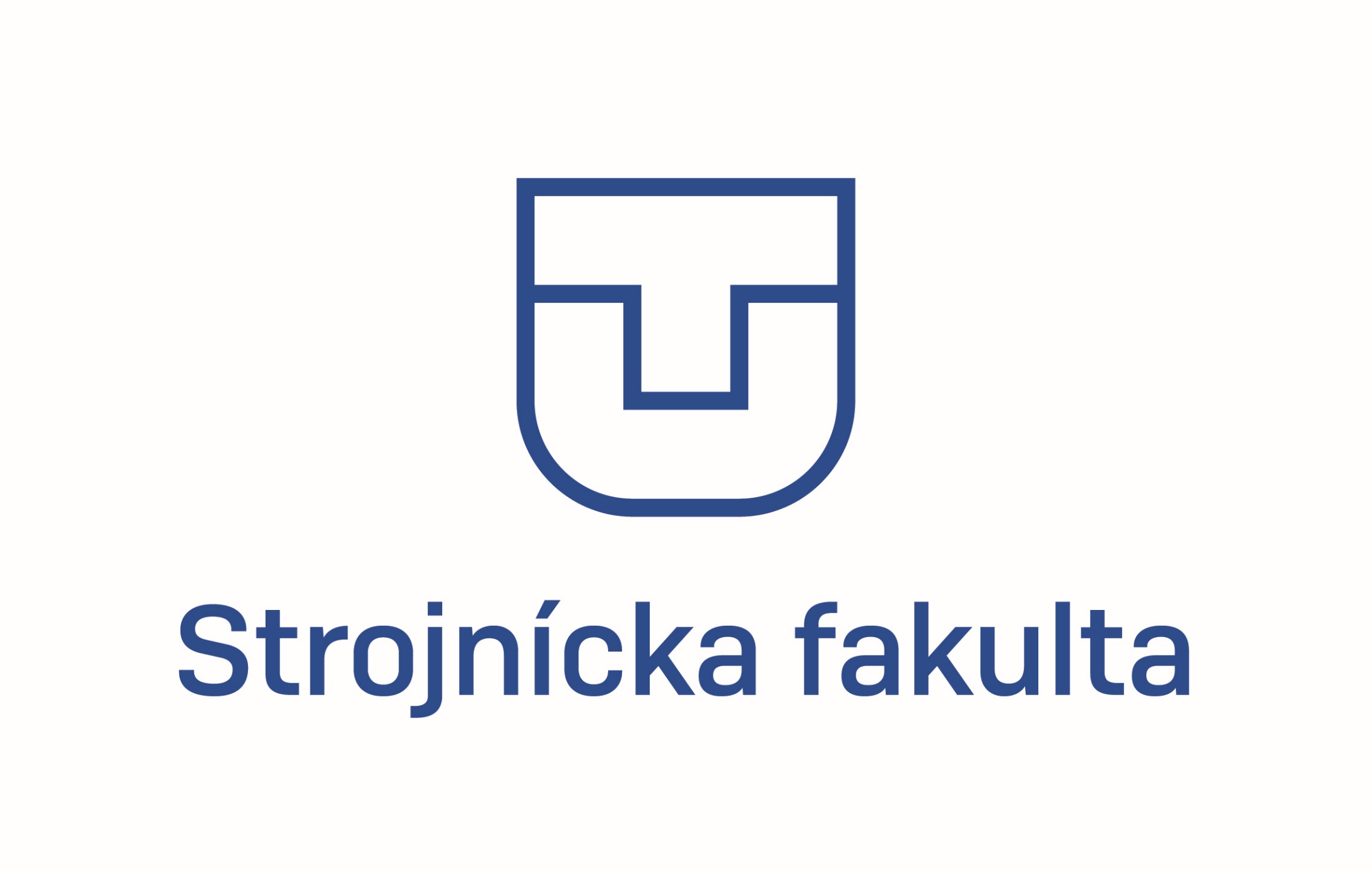 Ďakujem za pozornosť
10
Otázky z posudku školiteľa
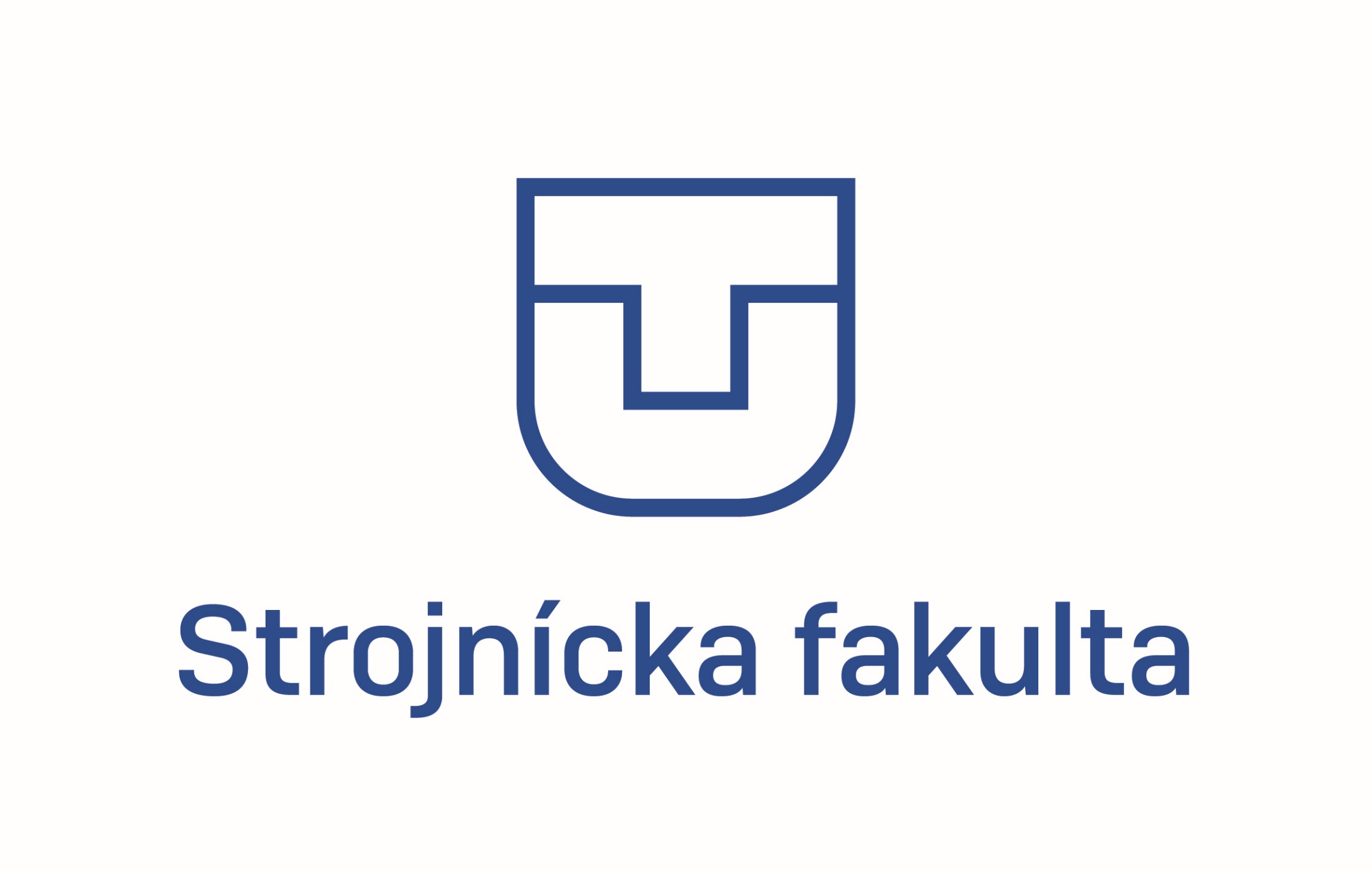 Každá otázka samostatný slaid

Uvedenie otázky školiteľa

Spracovanie odpovede na zadanú otázku.
(text, obrázky, grafy, tabuľky)
11
Otázky z posudku oponenta
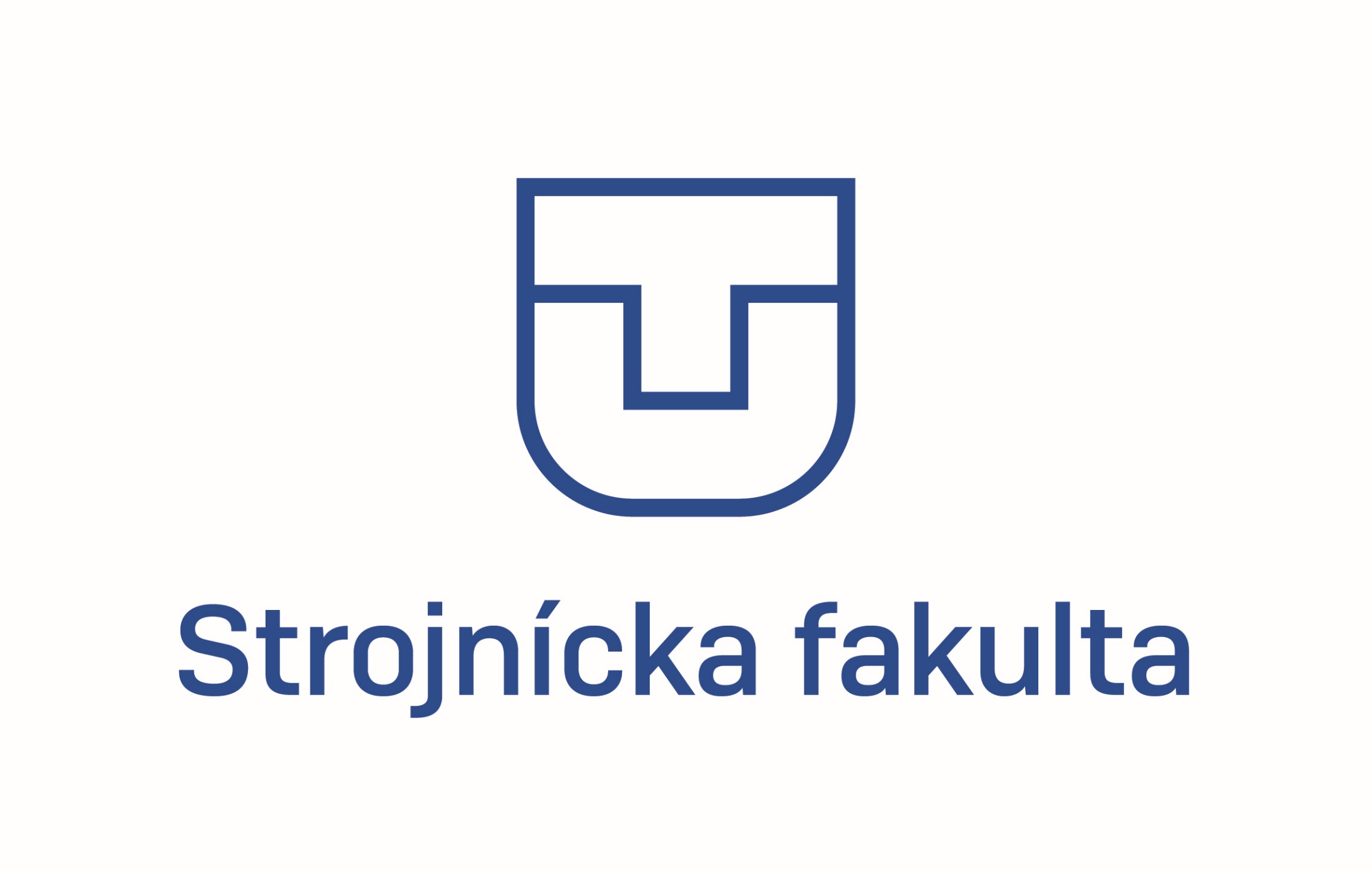 Každá otázka samostatný slaid

Uvedenie otázky oponenta
Spracovanie odpovede na zadanú otázku.
(text, obrázky, grafy, tabuľky)
12